Русский язык
7
класс
Тема: Повторение изученного грамматического материала о сложных и составных количественных числительных.
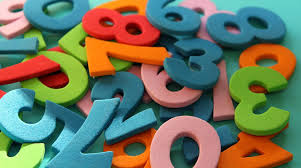 Имя числительное
Самостоятельная часть речи
Обозначает  количество, число 
и порядок предметов при счёте
Отвечает на вопросы
сколько?  какой? который?
пять, пятый;
          сто, сотый.
Разряды числительных
По значению и грамматическим признакам   
                   числительные делятся на
количественные
порядковые
собирательные:
двое, трое, оба;
дробные:
два десятых; одна вторая;
Виды числительных по составу
По составу числительные делятся на
простые
(одно слово, один корень)
три, семь, сто
сложные
(одно слово, два корня)
двенадцать, пятьдесят
составные
(несколько слов) 
триста пятый, сто три
Как изменяются числительные?
м.р.: один день
Количественное числительное один согласуется с существительным в роде, числе и падеже
ж.р.: одна книга
ср.р.: одно дело
мн.ч.: одни люди
Р.п.: одного поля
Как изменяются числительные?
мужской род: 
два человека, два музея,  два учителя;
Количественное числительное два согласуется с существительными в роде и падеже
женский род: 
две книги, две серии,  две сестры;
средний род: 
два яблока, два задания,  два имени;
Внимание! Запомните!
существительные: пара, пятак, пятёрка, десяток, дюжина, сотня;
От числительных надо отличать другие части речи, а именно:
глаголы: удвоить, утроить;
прилагательные: двойной, двоякий, тройной;
наречие: надвое, вдвое, вшестеро.
Как согласуются числительные с существительными?
Единственное числодва
два, три, четыре                      сущ. Р.п., ед.ч.: 

два стула, три комнаты, четыре упражнения;

пять, десять, сорок, сто …                     сущ. Р.п., мн.ч.:

пять братьев, десять  комнат    , сорок упражнений;
Правописание числительных
шесть, десять, восемнадцать, двадцать, тридцать
Правописание числительных
пятьдесят, шестьдесят, семьсот, девятьсот
«Ментальная карта»
«Ментальная карта». Проверьте!
«Ментальная карта».
«Ментальная карта». Проверьте!
«Ментальная карта»
«Ментальная карта».   Проверьте!
Лингвистическая задача
Запишите количественные числительные словами и употребите их с существительными в правильной форме:
142 (книга), 801 (изделие), 
275 (ложка), 911 (имя), 
328 (здание), 
596 (кресло), 
477 (иллюстрация).
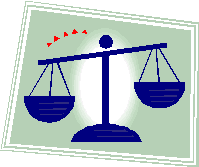 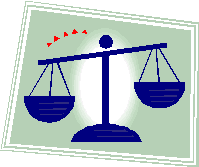 Лингвистическая задача. Проверьте!
142 (книга) – сто сорок две книги;     
 801(изделие) – восемьсот одно изделие;
 275 (ложка) – двести семьдесят пять ложек;
 911 (имя) – девятьсот одиннадцать имён; 
 328 (здание) – триста двадцать восемь    
                           зданий;
 596 (кресло) – пятьсот девяносто шесть 
                          кресел;
 477 (иллюстрация) – четыреста семьдесят    
                          семь иллюстраций;
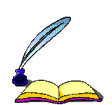 Цифровой диктант
Укажите номера с  
числительными с Ь в середине.
  1) 17;
  2) 400;
  3) 700 ;
  4) 19;
  5) 900;
  6) 12;
  7) 60;
  8) 20.
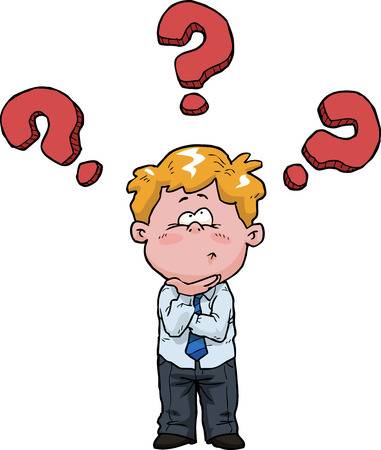 Цифровой диктант. Проверьте!
Укажите номера с  
    числительными с Ь в середине.
  1) семнадцать;
  2) четыреста;
  3) семьсот;                       3, 5, 7.
  4) девятнадцать;
  5) девятьсот;
  6) двенадцать;
  7) шестьдесят;
  8) двадцать.
Цифровой диктант
Укажите номера с  
числительными с Ь в конце.
  1) 11;
  2) 400;
  3) 700 ;
  4) 19;
  5) 900;
  6) 70;
  7) 4;
  8) 20.
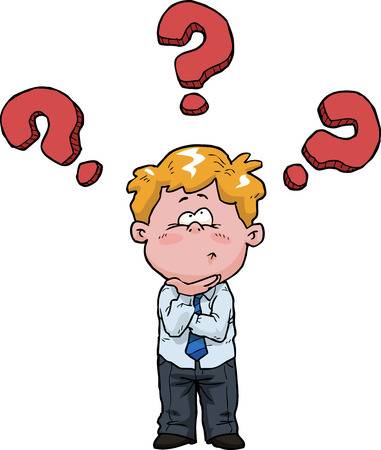 Цифровой диктант. Проверьте!
Укажите номера с  
    числительными с Ь в конце.
  1) одиннадцать;
  2) четыреста;
  3) семьсот;                       1, 4, 8.
  4) девятнадцать;
  5) девятьсот;
  6) семьдесят;
  7) четыре;
  8) двадцать.
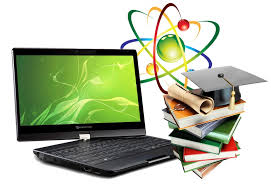 Словарная работа
дюжина – 12 bir hildagi  predmet;
количественные числительные –   
                              sanoq son;
порядок при счёте – tartib raqami;
собирательные числительные – 
                              jamlovchi sonlar;
дробные числительные – 
                              kasr sonlar;
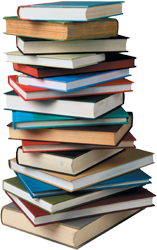 Задание для самостоятельного выполнения
§ 5. Как сказать о количестве предметов.                                                                                       
                         Упражнение 50, 51 (стр. 16, 17).
Упражнение
298
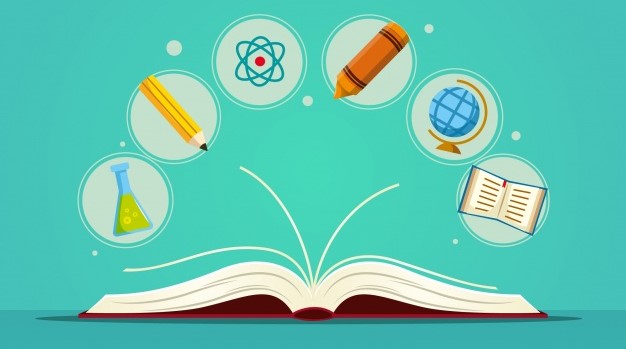